Legal frameworks: privacy and confidentiality
SA Constitituon
Section 14 : Privacy
Section 12: Freedom and security of the person
Section 36: Limitation of rights
Limitation of human rights
All limitations must pass section 36 test, i.e.:
law of general application (e.g. National Health Act, a contract)
reasonable (+ rational)
justifiable in open and democratic society ….
Taking into account:
nature of the right
important purpose of limitation
nature & extent of limitation (what does it cause?)
relation limitation & purpose (proportionality)
less restrictive means?
What this means…
One needs a LAW that authorise a disclosure
One only has to disclose what is necessary (no more…)
One needs to think about whether there are OTHER ways to achieve the objective that could avoid, or minimise extent of disclosure….
National Health Act (NHA)
NHA: Confidentiality
Visit, stay and health condition = confidential
WRITTEN consent
Law (eg MHSA…)
Court order
(remember the limitation clause!) 
Between professionals ONLY if in patient’s interest AND necessary
HPCSA
Ethical rule 13
(1)  A practitioner shall divulge verbally or in writing …which he or she ought to divulge only —
(a) in terms of a statutory provision; (=NHA)
(b) at the instruction of a court of law; (=NHA) or
(c) where justified in the public interest. (not permitted in NHA)
Ethical rule 13
(2)  Any information other…. information … shall be divulged by a practitioner only
(a) with the express consent of the patient; (cf written in NHA!)
(b) in the case of a minor under the age of 12 years, with the written consent of his or her parent or guardian; or
(c) in the case of a deceased patient, with the written consent of his or her next-of-kin or the executor of such deceased patient’s estate.
MHSA
Medical Surveillance s13
Not “automatic” – must relate to risks identified  ito s11(1) (=CONSTITUTION)
It must be rational* (“tailor-made”):
MSur – APPROPRIATE ito hazards
DESIGNED to achieve objectives of:
eliminate, control and minimise the health risk and hazards
prevent, detect and treat occupational diseases
Initial medical examination & other – appropriate
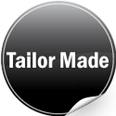 *Rationality is a constitution criterion to justify the limitation (/ weighing) of (competing) rights
Records of surveillance s15
Must be kept confidential and only disclosed –
(a) in accordance with the ethics of medical practice;
(b) if required by law or court order; or
(c) if the employee has consented, in writing, to the release of that information
(aligns with NHA, apart from conflict via HPCSA ethics “public interest”)
Annual medical reports s16
(1)  Every occupational medical practitioner at a mine must compile an annual report covering employees at that mine, giving an analysis of the employees’ health based on the employees’ records of medical surveillance, without disclosing the names of the employees.
Medical Schemes Act & regulations
Section 57: Trustees must ensure that “all laws” are adhered to by the scheme
Regulation 5:  
(a) The surname and initials of the member; the surname, first name and other initials, if any, of the patient; the membership number; the practice code number; the relevant diagnostic and such other item code numbers; the date; the nature and cost of each relevant health service, etc.
PAIA
Promotion - Access - Info Act
Manuals containing categories of info held; Procedures & forms to access information: 
from private body – right 
Unitas v Van Wyk (no fishing)
from state
Listed and limited grounds to refuse access, including:
third party personal information
trade secrets
MUST disclose if person requests OWN info
Consumer Protection Act
Right to privacy includes…
Right to refuse, opt out or pre-emptively block “direct marketing”
“direct marketing” means to approach a person, either in person or by mail or electronic communication, for the direct or indirect purpose of— 
(a)  promoting or offering to supply, in the ordinary course of business, any goods or services to the person; or 
(b)  requesting the person to make a donation of any kind for any reason
POPI - Bill
8 (OECD) Data Principles
Principle 1: Accountability
Principle 2: Processing limitation
Principle 3: Purpose specification
Principle 4: Further processing limitation
Principle 5: Information quality
Principle 6: Openness
Principle 7: Security safeguards
Principle 8: Data subject participation
“Personal info = “
Personal Information includes, but is not limited to – 
race, gender, sex, pregnancy, marital status, national, ethnic or social origin, colour, sexual orientation, age, physical or mental health, well-being, disability, religion, conscience, belief, culture, language and birth of the person; 
education or the medical, financial, criminal or employment history of the person;
any identifying number, symbol, e-mail address, physical address, telephone number or other particular assignment to the person;
the blood type or any other biometric information of the person; 
the personal opinions, views or preferences of the person; 
correspondence sent by the person that is implicitly or explicitly of a private or confidential nature or further correspondence that would reveal the contents of the original correspondence; 
the views or opinions of another individual about the person; and 
the name of the person if it appears with other Personal Information relating to the person or if the disclosure of the name itself would reveal information about the person. 
"Special Personal Information”: 
a child who is subject to parental control in terms of the law; or 
a Data Subject's religious or philosophical beliefs, race or ethnic origin, trade union membership, political opinions, health, sexual life, or criminal behaviour.
“Processing”
any activity or operation involving Personal Information, whether automated or not. It includes the collection, recording, organisation, storage, updating or modification, retrieval, consultation, use, dissemination by means of transmission, distribution or making available in any other form, merging, linking, as well as blocking, erasure or destruction of information. 
i.e. Personal Information – 
stored in databases, address books, payroll systems or manual filing systems, sent via email, found in word processing programmes, exchanged in contracts with the suppliers and recorded on CCTV and in telephone records.
Can only process, if…
Amongst others, only if:
Data subject CONSENTS to it! Or
Is subsequent to a contract that person has consented to
Legal frameworks: record-keeping
National Health Act (NHA)
S13: keeping of health records
In line with PAIA and Archives Act
Must create and keep (20 years – public records)
In prescribed format (not prescribed yet)
For every health user

Applies to all health establishments, i.e. including occupational health facilities
17.   Protection of health records
(1)  The person in charge of a health establishment … must set up control measures…
(2)  Any person who—
(a) fails to set up control measures;
(b) falsifies any record by adding / deleting /changing;
(c) creates, changes or destroys a record without authority to do so;
(d) fails to create or change a record when properly required to do so;
17.   Protection of health records
(2)  Any person who—
(e) provides false information with the intent that it be included in a record;
( f ) without authority, copies…;
(g) without authority, connects the personal identification elements …;
(h) gains unauthorised access;
without authority, connects any part of a computer or other electronic system
commits an offence and is liable on conviction to a fine or to imprisonment
MHSA
Records – s15
(2)  Any person required to maintain an employee’s record of medical surveillance must—
(a) store it safely; and
(b) not destroy it or dispose of it, or allow it to be destroyed or disposed of, for 40 years from the last date of the medical surveillance of that employee.
POPI - Bill
8 Data Principles: what it means
Subject must: Know that record is kept, what is in it, and where will it go
Info stored or reworked must be
adequate, 
relevant and 
not excessive in view of purpose
Specific, lawful purpose related to a function or activity
When and for how long records may be retained
Ensure – info:
complete, 
accurate, not misleading and 
updated
Appropriate and reasonable security measures
Rights to request what info is held, to correct and to delete
Codes by Regulator*
incorporate all the information protection principles or set out obligations that provide a functional equivalent of all the obligations set out in those principles; and
prescribe how the information protection principles are to be applied, or are to be complied with, given the particular features of the sector or sectors of society in which the relevant responsible parties are operating
* Information Protection Regulator
elsabe@ekconsulting.co.za